Investigation of NTD Ge Sensors
Sicheng Wen
USTC
2018.6.26
OUTLINE
Background
Introduction of NTD Ge sensor
The procedure of fabrication of NTD Ge sensor
Conclusion
2018/6/26
2
Background
Scintillating bolometer
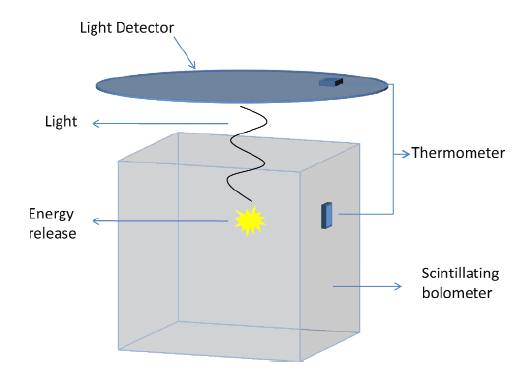 low–temperature detectors (LTD) has been continuously growing and reaching many areas of research.
Features: 
Excellent energy resolution
Sensitivity to all kind of particles
Low energy threshold
A wide choice of construction materials
dark matter, double and single beta decay, X–ray and Gamma–ray astronomy, and others. they find their best applications in rare events physics, particularly in double beta decay and dark matter searches.
2018/6/26
3
Introduction of NTD Ge sensor
Neutron Transmutation Doped(NTD) Ge sensor has been widely used as low temperature sensors in mK range for bolometric detectors in dark matter search and neutrino physics.
Properties:
   1. high temperature sensitivity
   2. mass producible 
   3. reproducibility
   4. fast rise time 
   5. low specific heat
   6. simple electric readout …
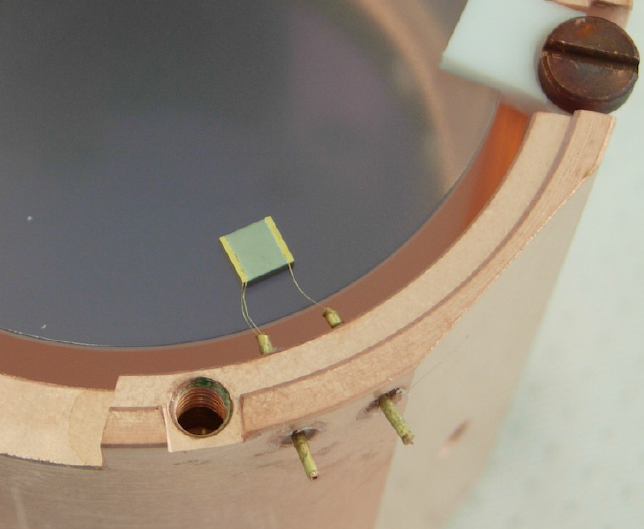 2018/6/26
4
Mechanism
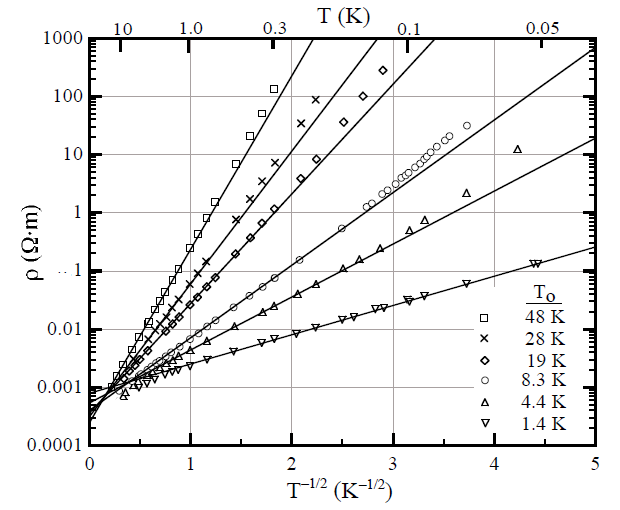 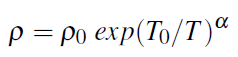 2018/6/26
5
Variable Range Hopping(VRH)
Defined Metal-Insulator Transition(MIT)
A particular concentration of dopant does exist, just below the MIT, where the electrons wave functions can overlap between two dopant sites.
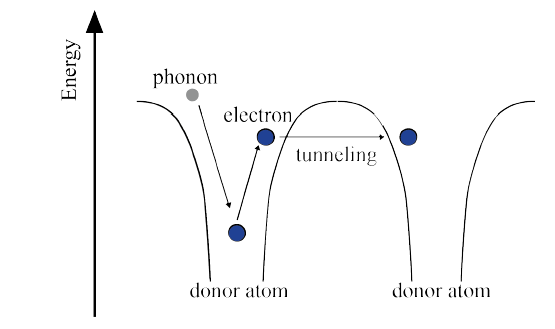 At very low temperatures (T<<10K), the conduction is due to a quantum mechanical tunneling effect through the potential barriers separating the dopant sites. This conduction regime is named Variable Range Hopping (VRH)
2018/6/26
6
Procedure of the fabrication of  NTD Ge sensor
Neutron irradiation of Ge wafers
Study of radiative impurities formed due to neutron irradiation
Study of fast neutron induced damages
Preparing resistance thermometers and characterizing it at mK temperature
S. Mathimalor. “NTD Ge sensor development for superconducting bolometers”. Doctoral thesis
2018/6/26
7
Ge wafers
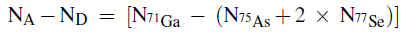 2018/6/26
8
Isotopic abundance measurement
Measurement facilities：
              Time of Flight Secondary Ion Mass Spectroscopy(TOF-SIMS)
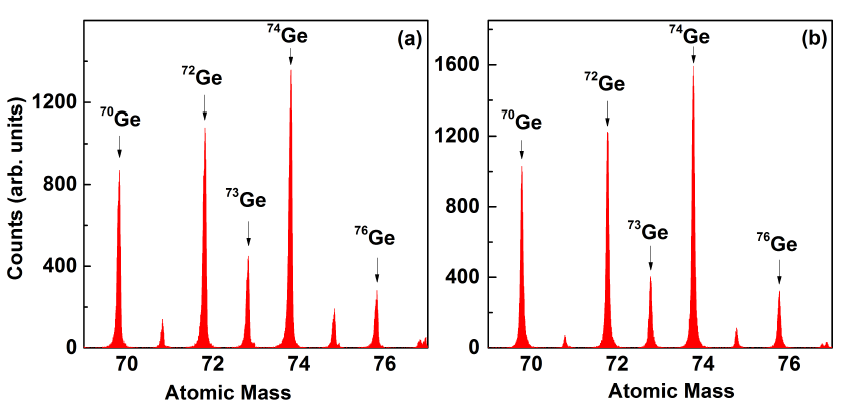 2018/6/26
9
Neutron irradiation
2018/6/26
10
Procedure of the fabrication of  NTD Ge sensor
Neutron irradiation of Ge wafers
Study of radiative impurities formed due to neutron irradiation
Study of fast neutron induced damages
Preparing resistance thermometers and characterizing it at mK temperature
S. Mathimalor. “NTD Ge sensor development for superconducting bolometers”. Doctoral thesis
2018/6/26
11
Radioactive impurity measurements
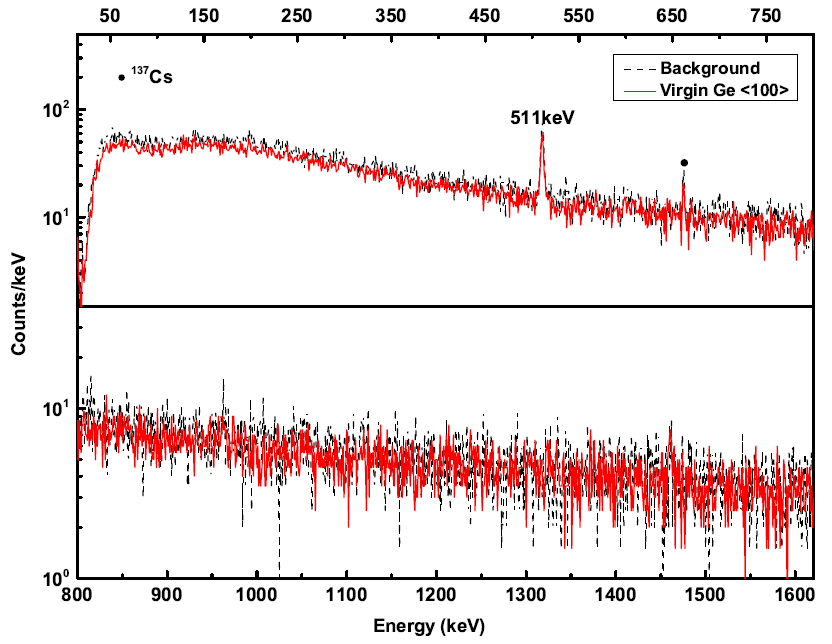 2018/6/26
12
Radiative spectrum
REC
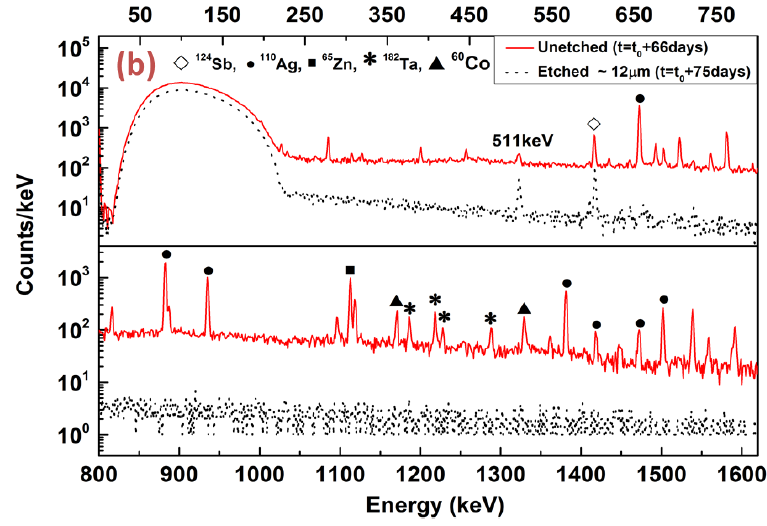 2018/6/26
13
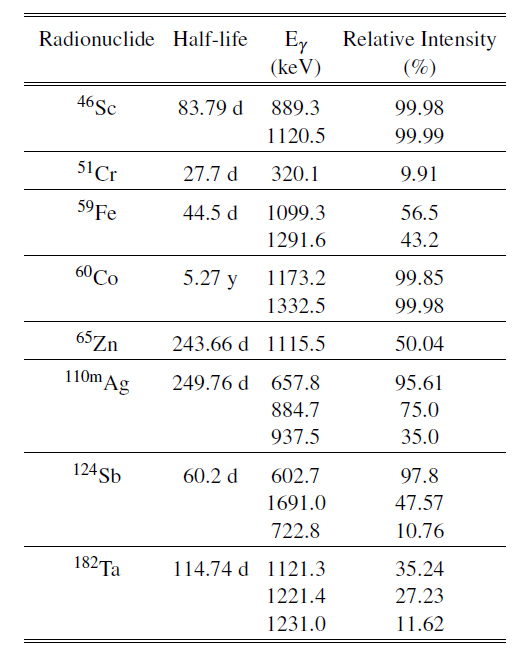 Impurities analysis
Neutron induced reaction products of impurities in bulk Germanium
Neutron induced reaction products of residual impurities in the Ge surface
Deposition and thermal diffusion of radioactive contaminants from the surrounding environment
2018/6/26
14
Conclusion of irradiation
2018/6/26
15
Procedure of the fabrication of  NTD Ge sensor
Neutron irradiation of Ge wafers
Study of radiative impurities formed due to neutron irradiation
Study of fast neutron induced damages
Preparing resistance thermometers and characterizing it at mK temperature
S. Mathimalor. “NTD Ge sensor development for superconducting bolometers”. Doctoral thesis
2018/6/26
16
Defect studies in NTD Ge
2018/6/26
17
Positron Annihilation Lifetime Spectroscopy
When a positron interacts inside a crystal with defects, it is more likely to stay in the defect due to the repulsive force of ions and consequently its lifetime increase. Positron lifetime increases with the defect size.
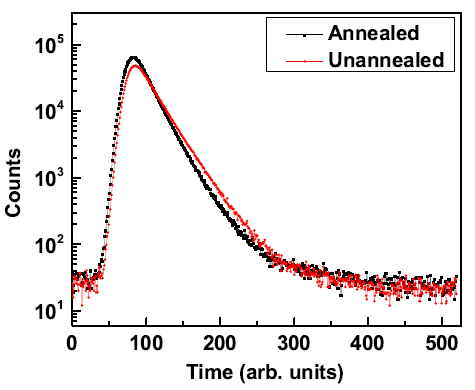 2018/6/26
18
Procedure of the fabrication of  NTD Ge sensor
Neutron irradiation of Ge wafers
Study of radiative impurities formed due to neutron irradiation
Study of fast neutron induced damages
Preparing resistance thermometers and characterizing it at mK temperature
S. Mathimalor. “NTD Ge sensor development for superconducting bolometers”. Doctoral thesis
2018/6/26
19
Fabrication of NTD Ge sensor
2018/6/26
20
Carrier concentration measurement
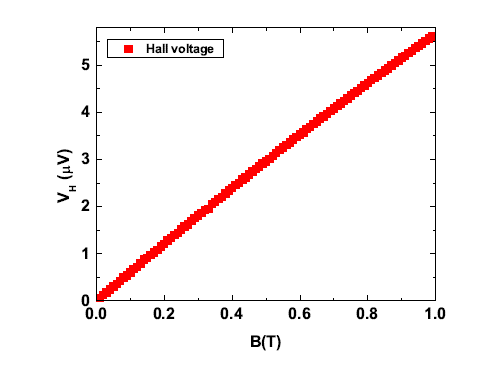 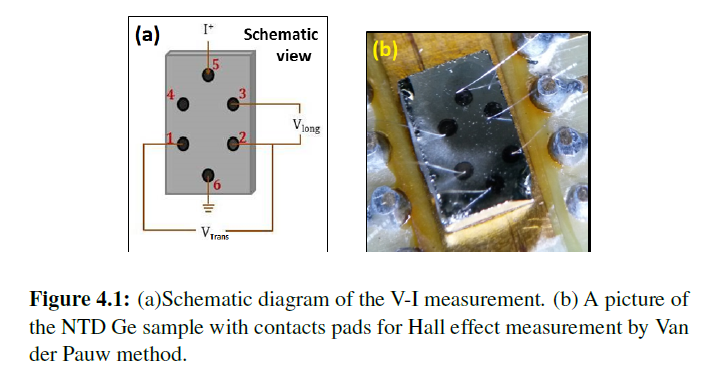 Hall effect:
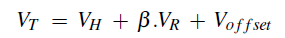 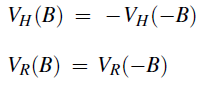 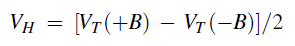 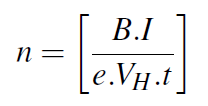 2018/6/26
21
Resistance measurement of NTD Ge at mK
To avoid the self heating of the sensor during measurement, the net power dissipated in the sensor was maintained below 10 fW
2018/6/26
22
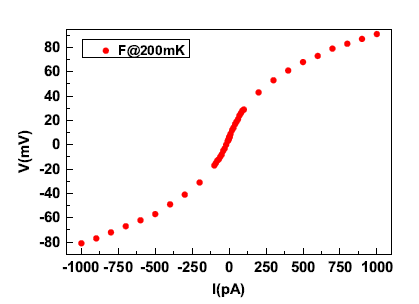 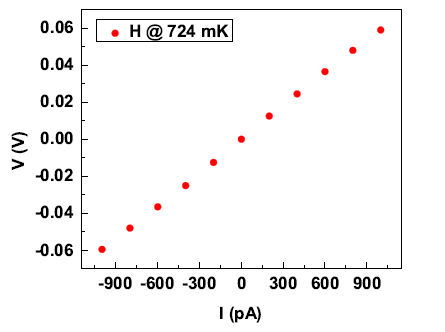 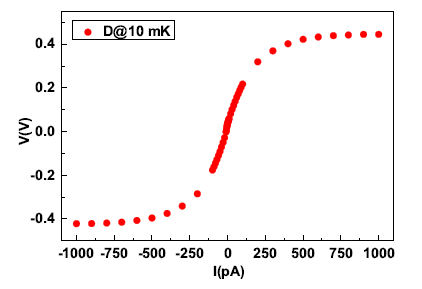 The NTD Ge to the Au-Ge pads is most crucial and is required to be fabricated with perfection to overcome the Schottky barrier and to provide a truly ohmic contact
2018/6/26
23
Results
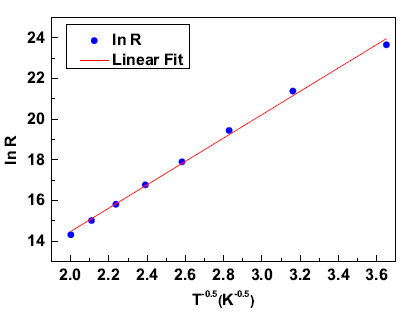 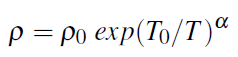 Mott`s law
2018/6/26
24
Conclusion
THANK YOU
2018/6/26
25
Backup
2018/6/26
26
辐照前工作安排
切割Ge片：切割技术选择以及注意事项，咨询法国实验室，安排报告，然后选择与联系国内切割实验
Ge片保存与运输、Ge片切割大小：参考法国实验室经验
表面处理：参考法国实验室经验，双氧水蚀刻，以及异丙醇清洗，和氮气吹干处理。如果法国没有相关经验，则需要抽取样本进行测试，测试样本可以用边角料
同位素丰度测量：每一大块Ge片留下一小片样本，进行丰度测试
放射性本底测量：高纯锗探测器，样本同上
联系调研中子源
2018/6/26
27